June 2017
Project: IEEE P802.15 Working Group for Wireless Personal Area Networks (WPANs)

Submission Title: [Joerg Robert]	
Date Submitted: [22 June, 2017”	
Source: [Joerg ROBERT] Company [Friedrich-Alexander University Erlangen-Nuernberg]
Address [Am Wolfsmantel 33, 91058 Erlangen, Germany]
Voice:[+49 9131 8525373], FAX: [+49 9131 8525102], E-Mail:[joerg.robert@fau.de]	
Re: []
Abstract:	[Suitability of IEEE 802.15.4k]
Purpose:	[Presentation in IG LPWA telco]
Notice:	This document has been prepared to assist the IEEE P802.15.  It is offered as a basis for discussion and is not binding on the contributing individual(s) or organization(s). The material in this document is subject to change in form and content after further study. The contributor(s) reserve(s) the right to add, amend or withdraw material contained herein.
Release:	The contributor acknowledges and accepts that this contribution becomes the property of IEEE and may be made publicly available by P802.15.
Slide 1
Joerg ROBERT, FAU Erlangen-Nuernberg
June 2017
Suitability of IEEE 802.15.4k
Slide 2
Joerg Robert, FAU Erlangen-Nuernberg
June 2017
Background
Pat presented a white paper on the suitability of IEEE 802.15.4 for LPWAN applications (15-17/248r0) (https://mentor.ieee.org/802.15/dcn/17/15-17-0248-00-lpwa-summary-of-ieee-std-802-15-4-lecim.docx)

Existing IEEI 802.15.4 technologies already fulfill many requirements of LPWAN

Open questions remained on the applied fragmentation approach in order to fulfill the 0.4s FCC requirement
Slide 3
Joerg Robert, FAU Erlangen-Nuernberg
June 2017
Fragmentation in 802.15.4k
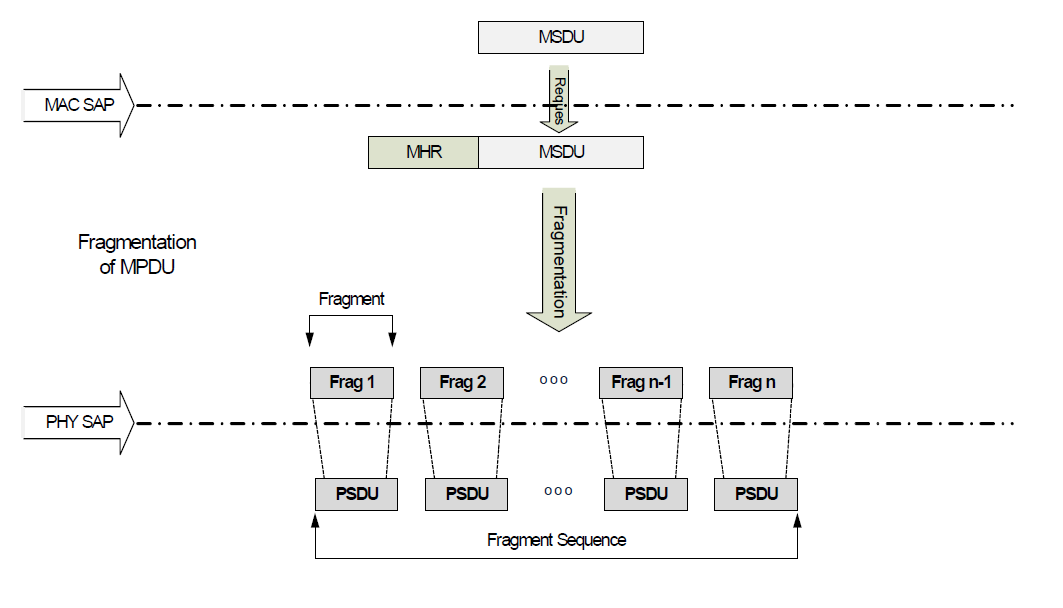 802.15.4k allows the efficient fragmentation of the MPDU into multiple fragments that are passed to the PHY
The PHY then treats every fragment as a separate PSDU
The fragmentation approach uses compression techniques to minimize the additional fragmentation overhead
Slide 4
Joerg Robert, FAU Erlangen-Nuernberg
June 2017
PSDU PHY Modulation
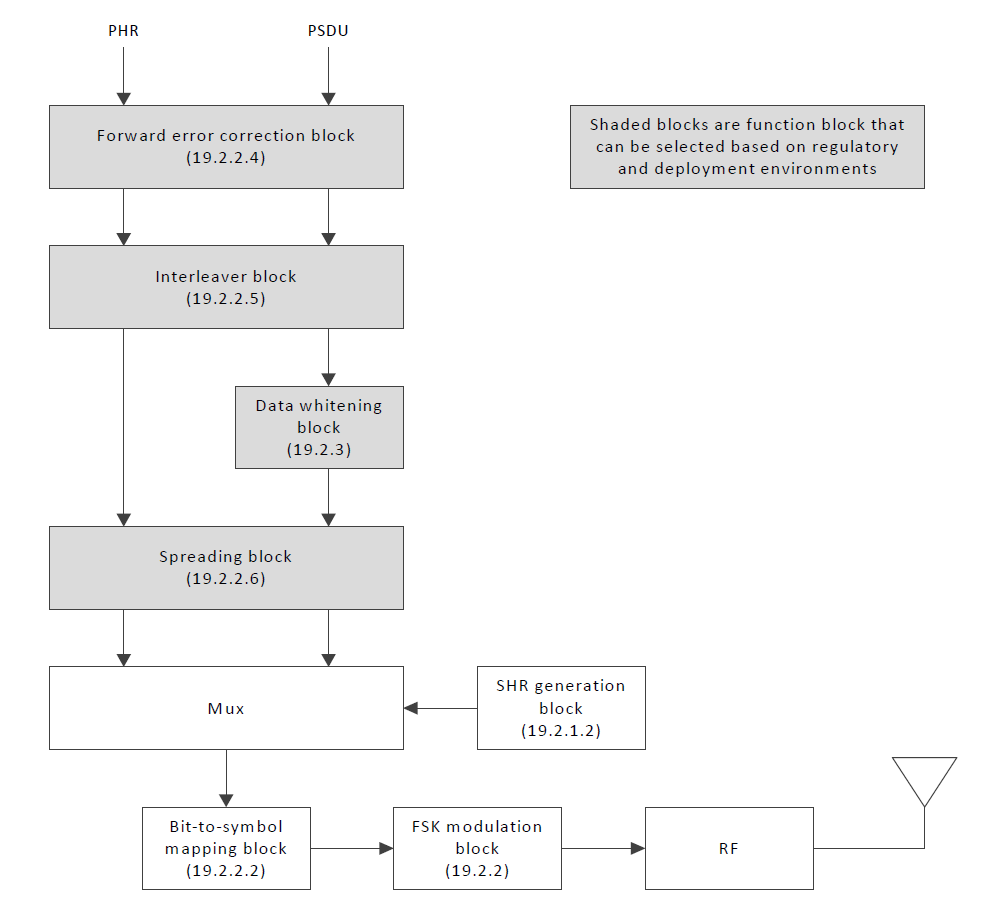 IEEE 802.15.4k FSK PHY Modulation Block Diagram
The PHY Modulation treats every PSDU separately
Separate FEC encoding, separate sync, ...
Reassembly is achieved on MAC layer
Slide 5
Joerg Robert, FAU Erlangen-Nuernberg
June 2017
Pros and Cons of the Current Approach
Pros:
PHY Modulation wrt. other 802.15.4 systems is kept unchanged
Simple decoding and re-assembly on the MAC layer
Frequency hopping possible to achieve 0.4s FCC limitation

Cons:
Significant loss wrt. theoretical performance
The lowest possible data-rate is limited due to the overhead
Additional signaling overhead gets very significant for low data-rates
Slide 6
Joerg Robert, FAU Erlangen-Nuernberg
June 2017
Loss wrt. Theoretical Performance
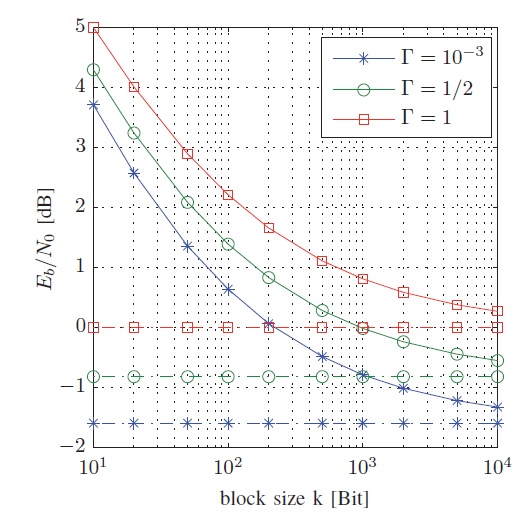 Loss of performance in case of limited payload block sizes k of the code
 Short code words lead to reduces performance


Γ denotes  the spectral efficiency
Vertical lines are the Shannon Capacity
Slide 7
Joerg Robert, FAU Erlangen-Nuernberg
June 2017
Lowest Possible Rate ( I / IV )
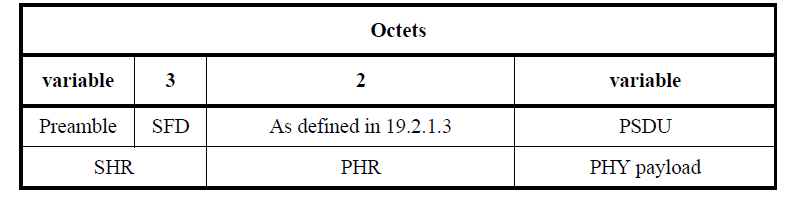 Format of the 802.15.4k FSK PHY
Each fragment has at least 5 bytes overhead
Slide 8
Joerg Robert, FAU Erlangen-Nuernberg
June 2017
Lowest Possible Rate ( II / IV )
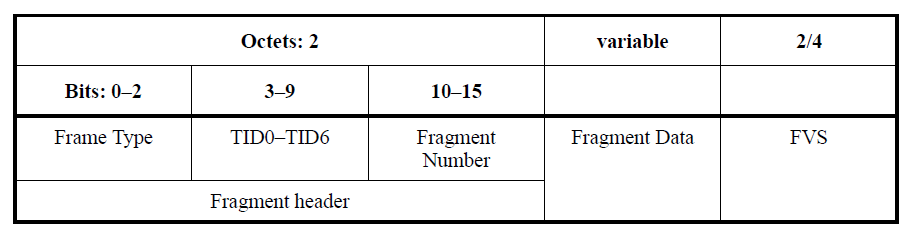 The fragment format adds 4 or 6 additional bytes overhead 

 Each fragment contains at least 9 bytes of overhead
Slide 9
Joerg Robert, FAU Erlangen-Nuernberg
June 2017
Lowest Possible Rate ( III / IV )
We now assume that each fragment contains only 1 byte payload data
 Fragment size of 10 bytes = 80 bits
Lowest bit-rate without coding: 200 bit/s with 90% overhead

We now assume that each fragment contains9 byte payload data
 Fragment size of 18 bytes = 144 bits
Lowest bit-rate without coding: 360bit/s with 50% overhead
Slide 10
Joerg Robert, FAU Erlangen-Nuernberg
June 2017
Lowest Possible Rate ( IV / IV )
Use of FEC with code-rate ½ would approx. require doubling the symbol rate 
~500bit/s (lowest rate supported by 802.15.4k FSK PHY)
Slide 11
Joerg Robert, FAU Erlangen-Nuernberg
June 2017
Minimum RX-Level
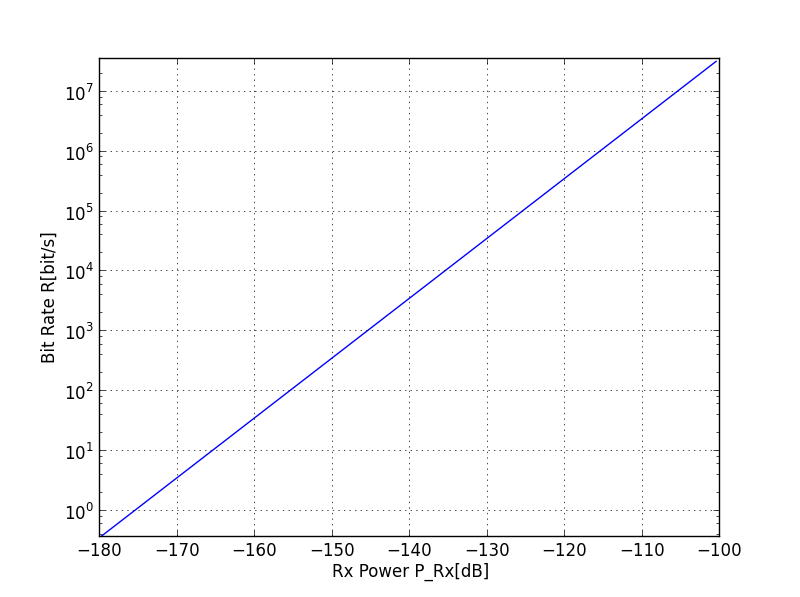 Eb/N0=20dB without coding (PER ~1%)
Eb/N0=10dB with coding (PER ~1%)

Min. RX level in the order of -135dB with coding and -130dBm with coding
Definition of LPWAN < -140dBm
w/ coding
w/o coding
Slide 12
Joerg Robert, FAU Erlangen-Nuernberg
June 2017
Loss due to Overhead
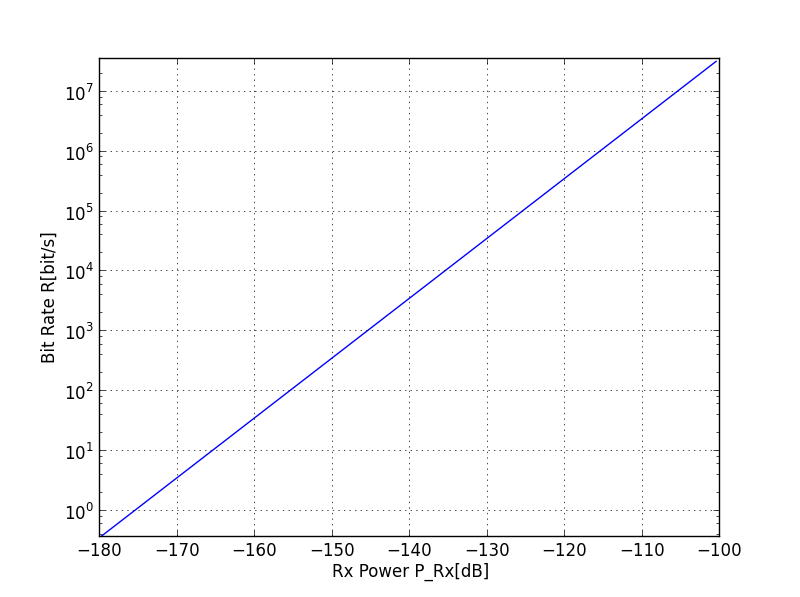 Additional overhead reduces payload bit-rate (50% assumption)
25...30dB loss wrt. theoretical limits
316 ... 1000 times the energy of a perfect system  battery lifetime

Worse than competitors (15-16-0486r0)
w/ coding
w/o coding
Slide 13
Joerg Robert, FAU Erlangen-Nuernberg
June 2017
Conclusions
Fragmentation is one mean in 802.15.4k to reduce the transmit duration to meet FCC regulation
However, the employed MAC fragmentation shows significant gaps wrt. the theoretical limits
Using 802.15.4 with PHY fragmentation could significantly improve the results
>20 dB more sensitivity
More than 100 time less energy
Slide 14
Joerg Robert, FAU Erlangen-Nuernberg
June 2017
Thank You for Your Interest!
Slide 15
Joerg Robert, FAU Erlangen-Nuernberg